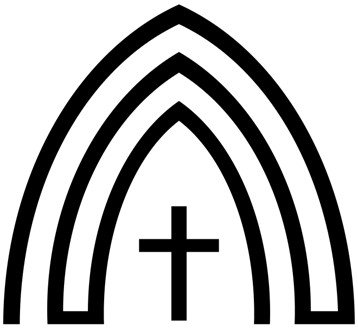 How To Download The Church App & Sign Up To A Rota
Android devices – tap Google Chrome App 

Type in the web address:
www.euxtonparishchurch.org/hubb

Click the Green install the App

Tap the Euxton Parish Church App 
to open and login / register
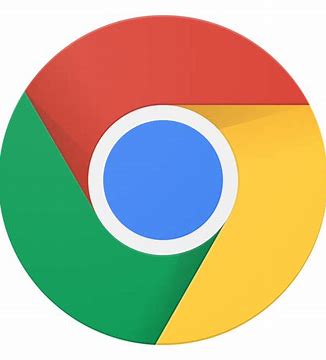 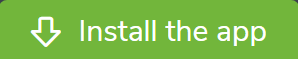 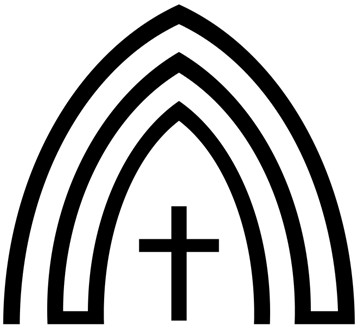 Iphones/Ipads – go to Safari web browser

Type in the web address:
 www.euxtonparishchurch.org/hubb

Click the Green install the App 

Tap the Share button then add to Home Screen

Tap the Euxton Parish Church app 
to open and login / register
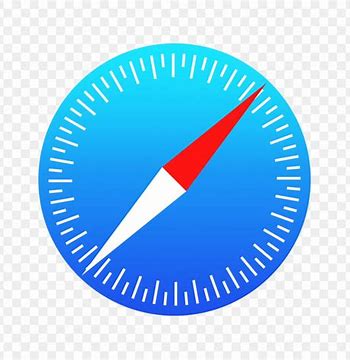 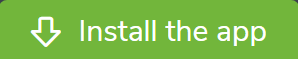 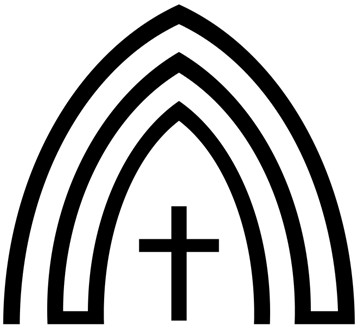 Step 1) Log In - via the EPC website or app – forgotten your password? email Gail: admin@euxtonparishchurch.org
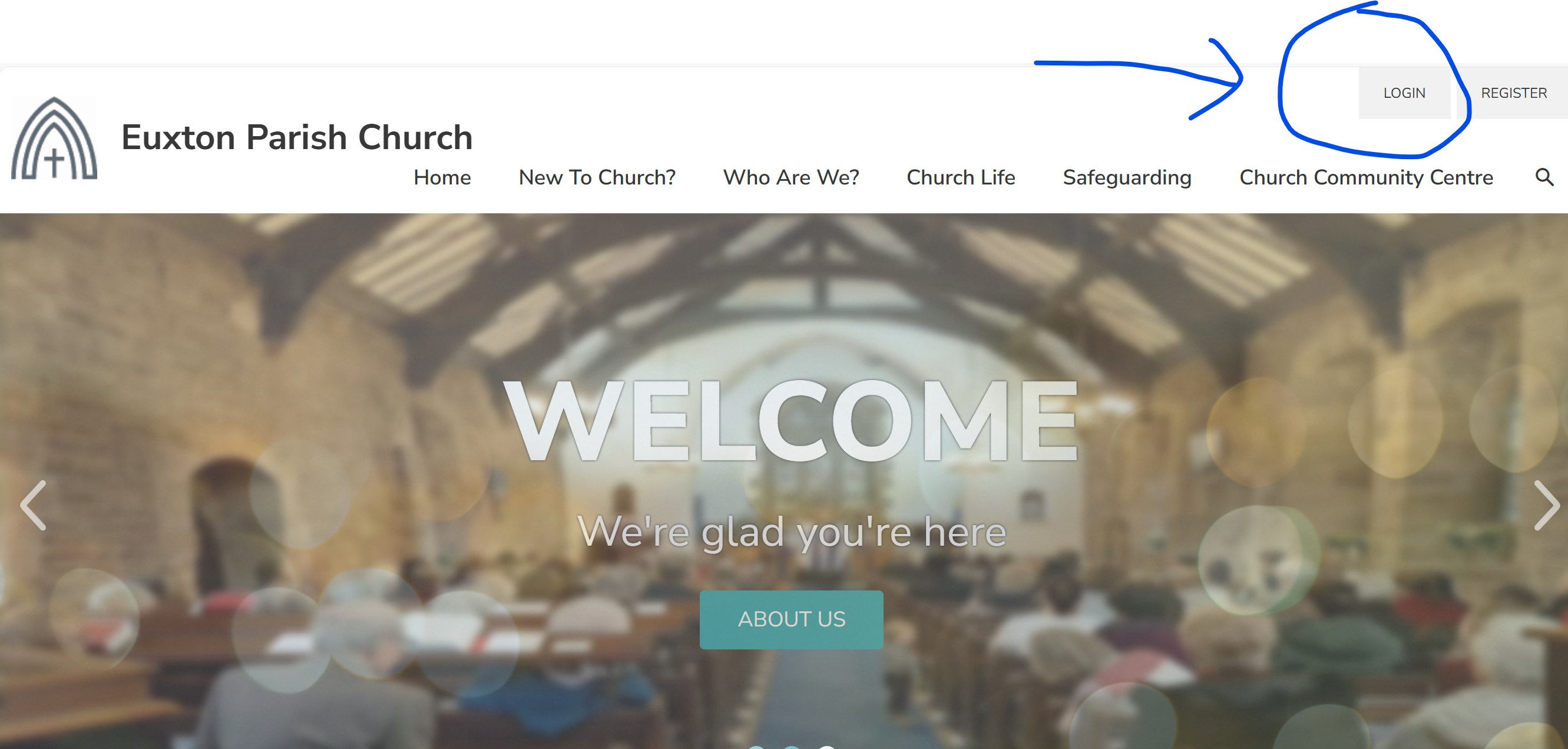 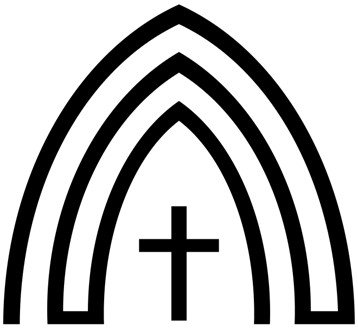 How To Sign Up To A Church Rota
Step 2) Click on the ‘Me’ icon and select ‘Serving’
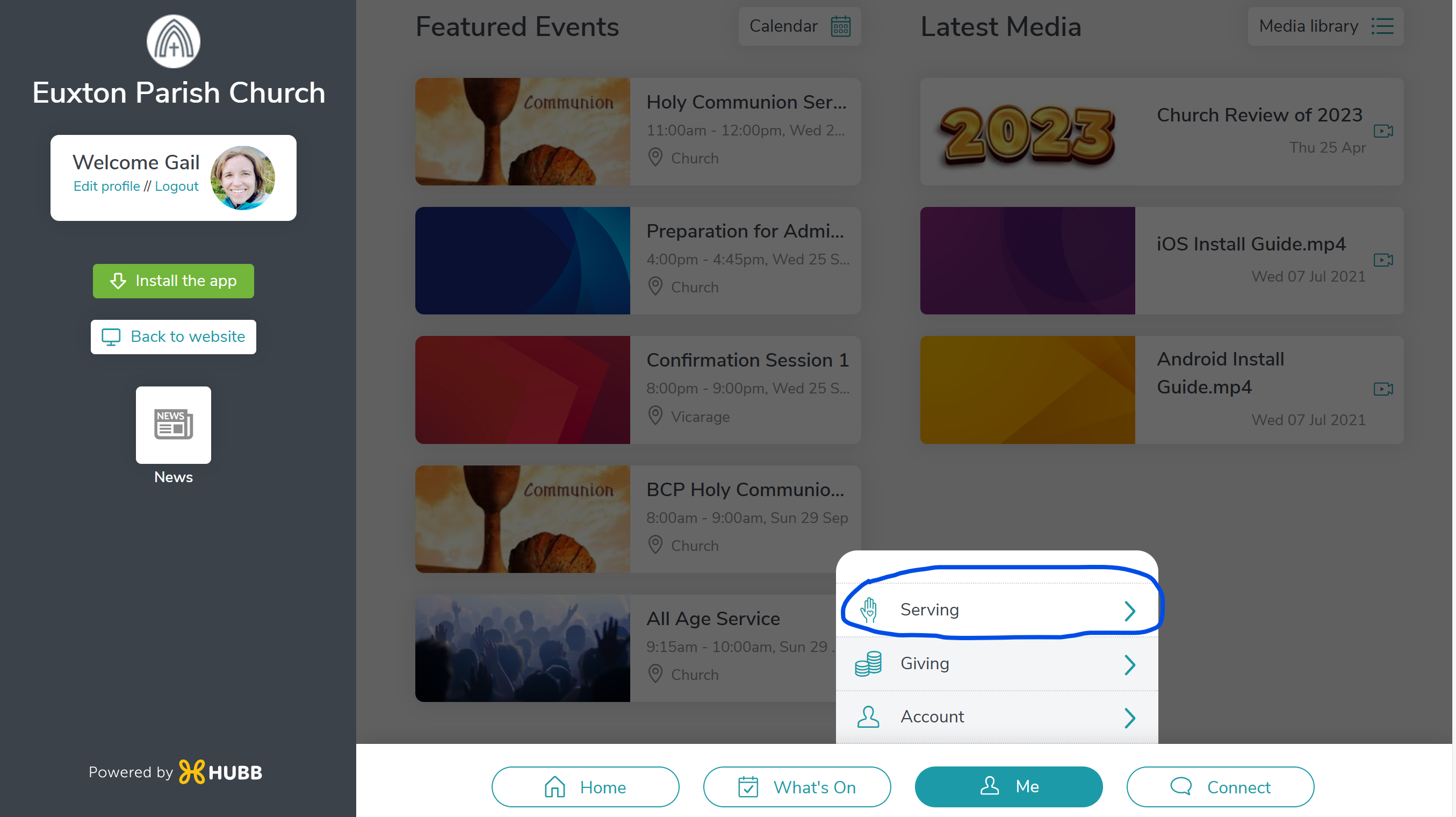 Step 3) Click ‘Signups’ at the top
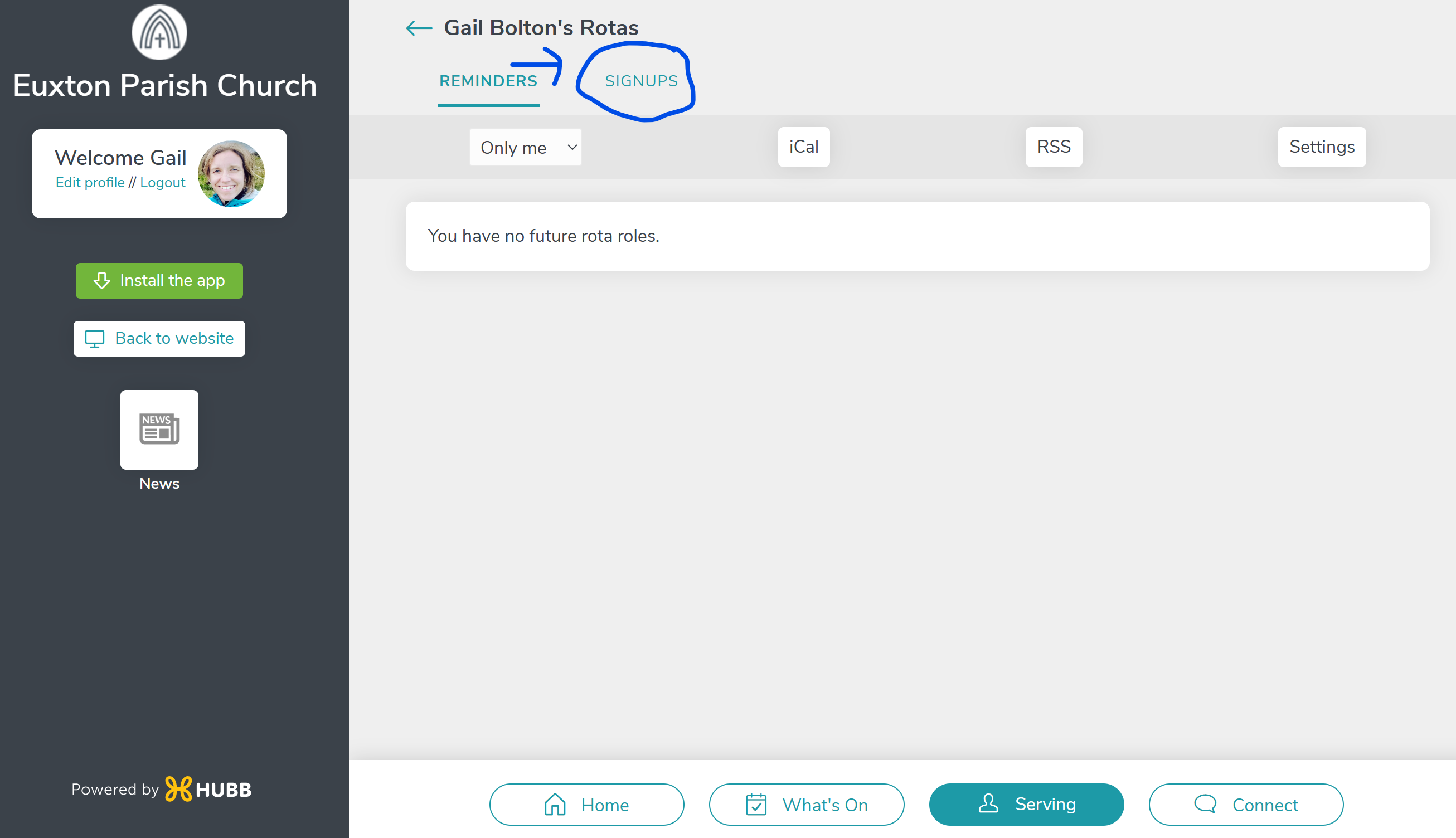 Step 4) Select your Group to view the rota
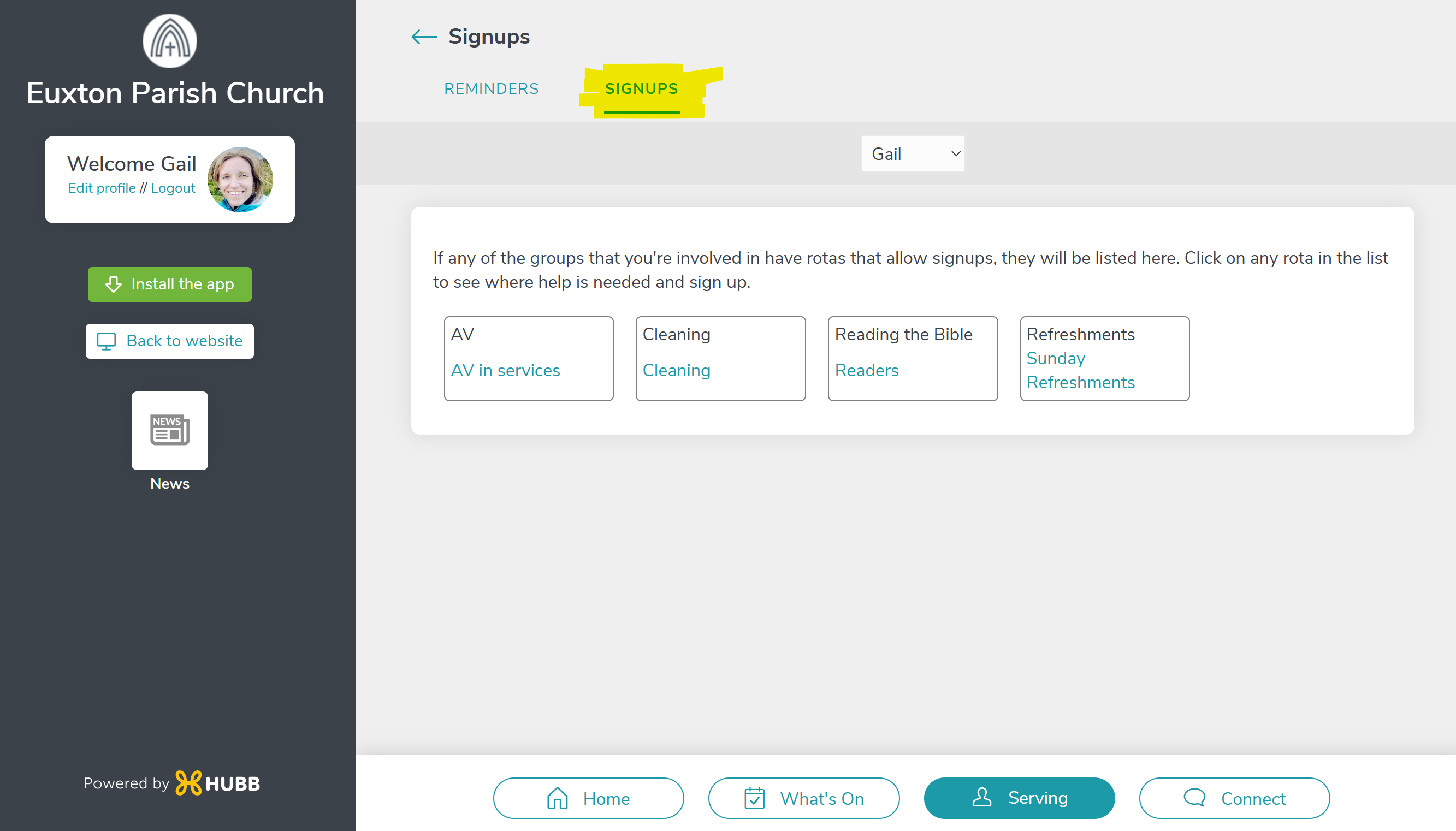 Step 5) View the rota and click ‘Sign Up’ to be added
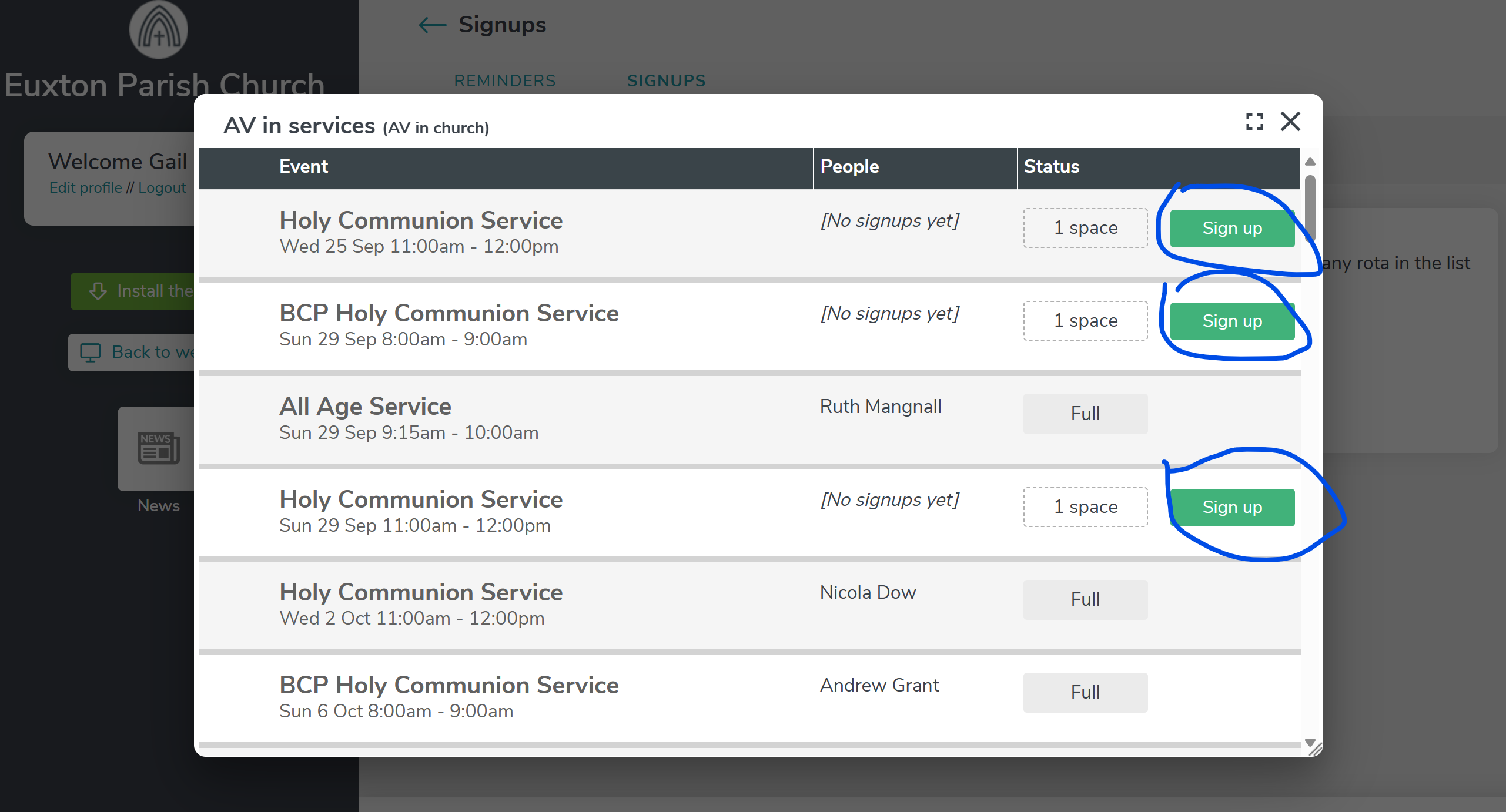 Rota Reminders
You will receive a Reminder email 3 days before your Serving date.

Thanks for supporting our Church!